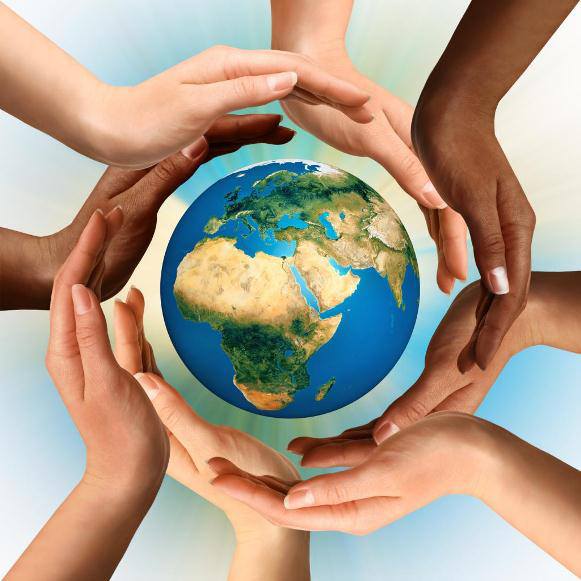 মাল্টিমিডিয়া  ক্লাসে সবাইকে স্বাগত
পাঠ পরিচিতি
শিক্ষক পরিচিতি
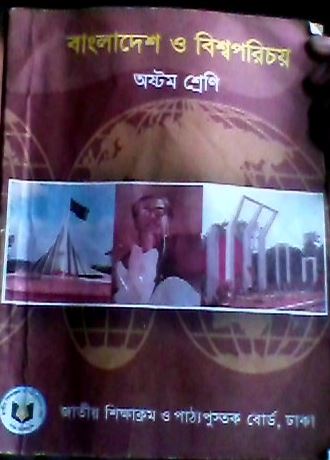 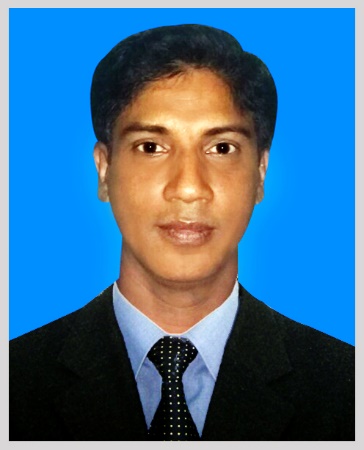 অতিরিক্ত খরা ও অতিবৃষ্টি হয় কেন?
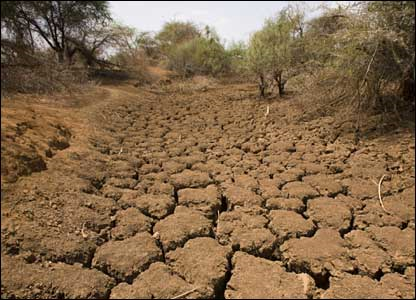 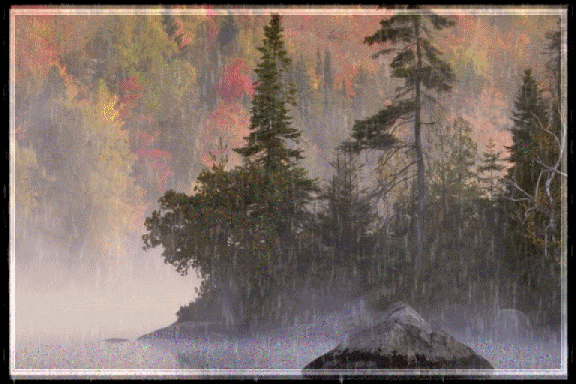 আজকের পাঠের বিষয়
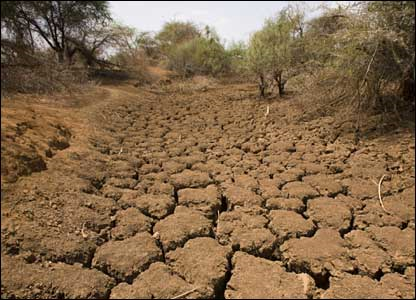 বৈশ্বিক উষ্ণায়নের ধারণা ও কারণ
এ পাঠ শেষে শিক্ষার্থীরা ……
গ্রিনহাউস ইফেক্ট এর ধারণা বর্ণনা করতে পারবে;
বৈশ্বিক উষ্ণায়ন এর ধারণা ব্যাখ্যা করতে পারবে;
বৈশ্বিক উষ্ণায়নের কারণ ব্যাখ্যা করতে পারবে।
এটা কিসের ছবি?
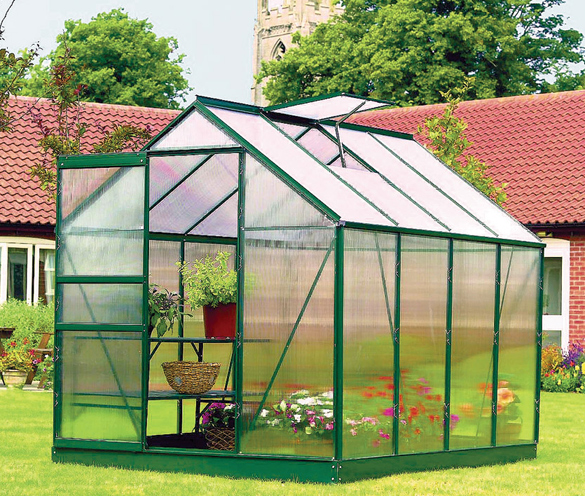 গ্রি
ন
হা
উ
জ
গ্রি
ন
হা
উ
জ
গ্রিনহাউজ
গ্রিনহাউস গ্যাস কেন সৃষ্টি হয়?
ভিডিওটি দেখ
ভিডিওটি দেখ
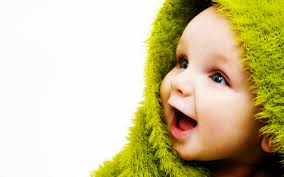 ভিডিওটি ব্যাখ্যা কর
ভিডিওটি ব্যাখ্যা কর
গ্রিন হাউজ ইফেক্ট কাকে বলে?
গ্রিন হাউজ গ্যাস কেন সৃষ্টি হয়?
মিথেন
অক্সিজেন
কার্বন-ডাই-অক্সাইড
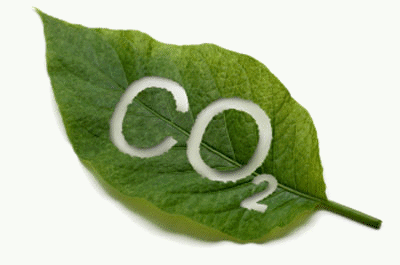 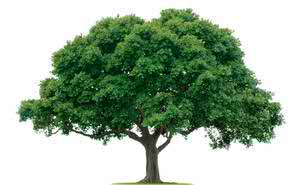 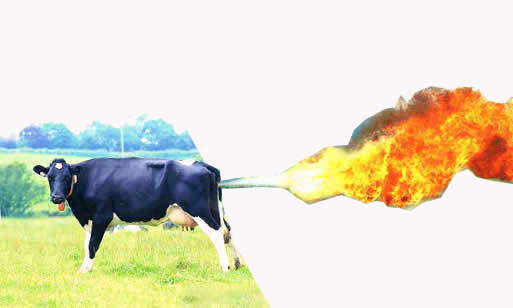 02
02
02
02
CH4
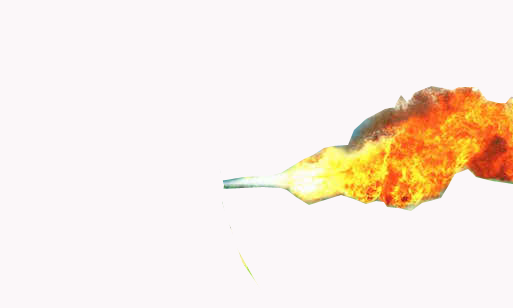 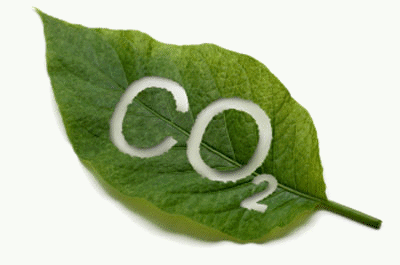 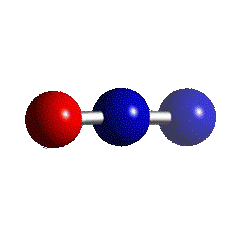 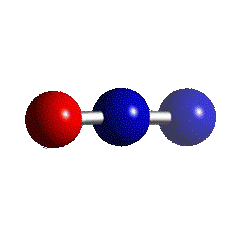 নাইট্রোঅক্সাইড
ক্লোরোফ্লোরো কার্বন
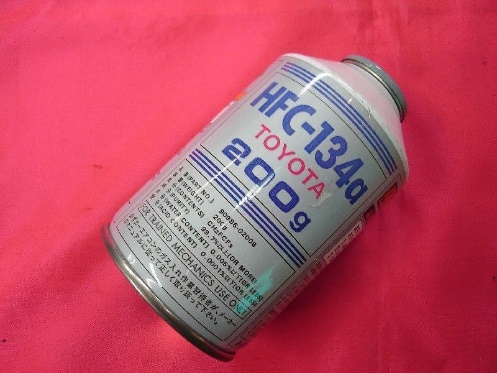 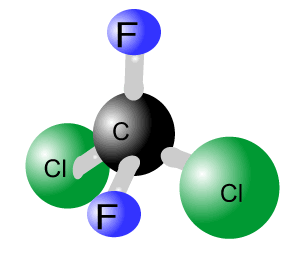 N2o
অক্সিজেন
মিথেন
কার্বন-ডাই-অক্সাইড
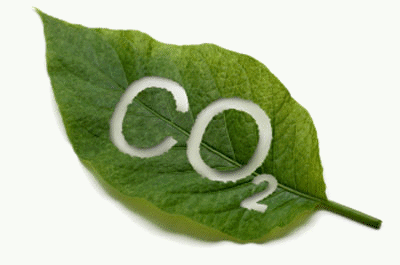 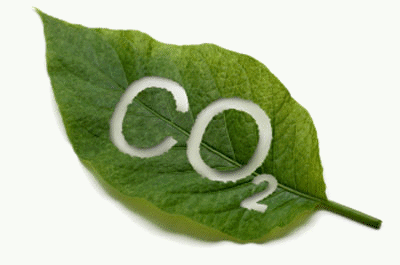 CH4
উপরোক্ত কারণে কী সৃষ্টি হয়?
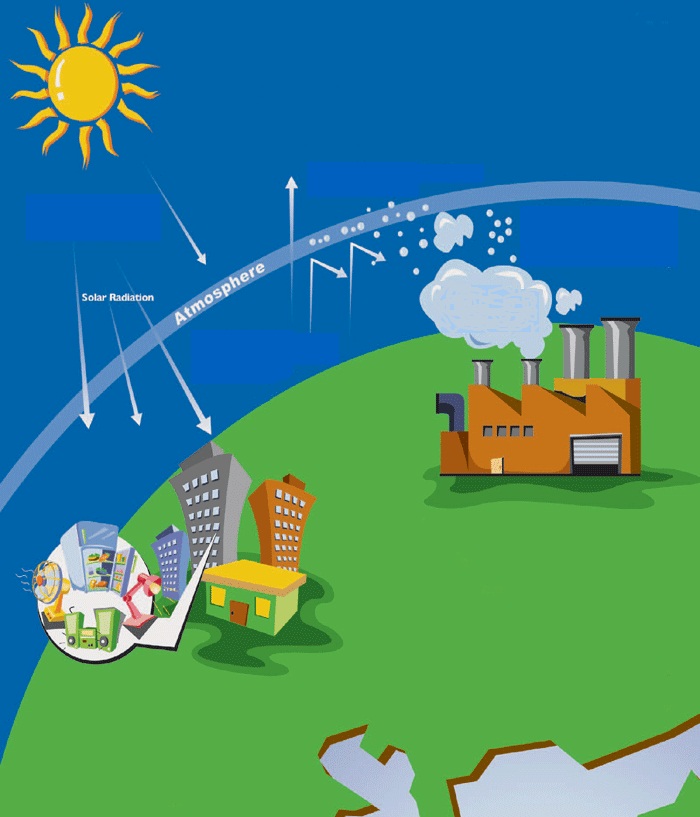 জোড়ায় কাজ: বৈশ্বিক উষ্ণায়নের সাথে এগুলোর সম্পর্ক কী?
১
২
৫
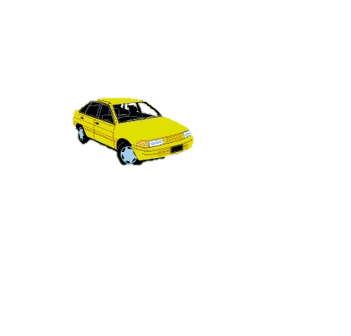 ৩
৪
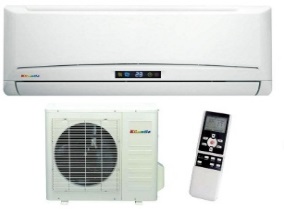 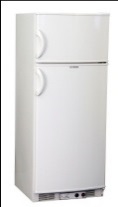 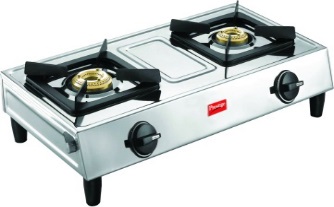 বৈশ্বিক উষ্ণায়নের জন্য কারা দায়ী?
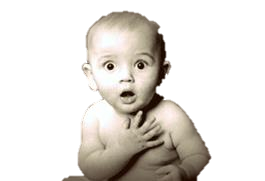 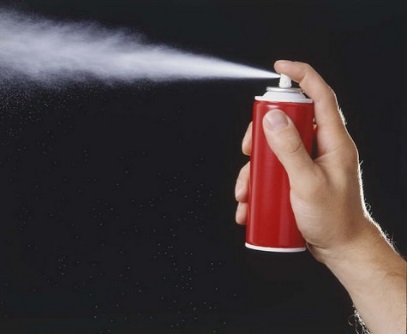 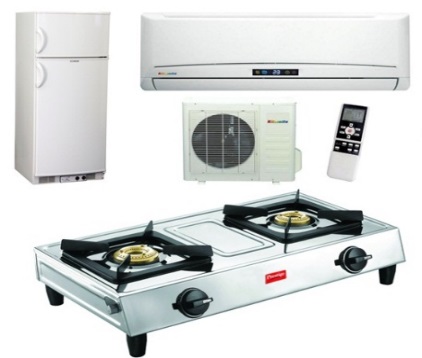 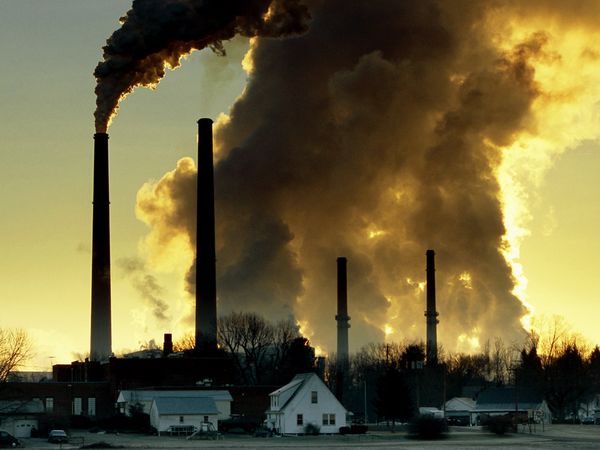 বৈশ্বিক উষ্ণায়নের কারণসমূহ
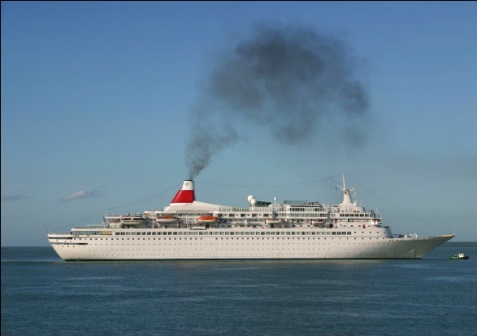 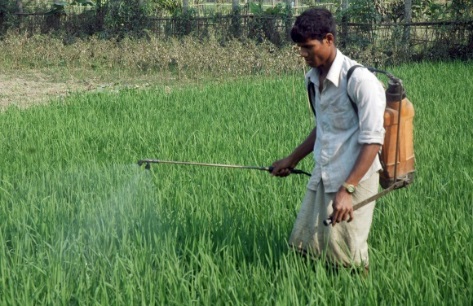 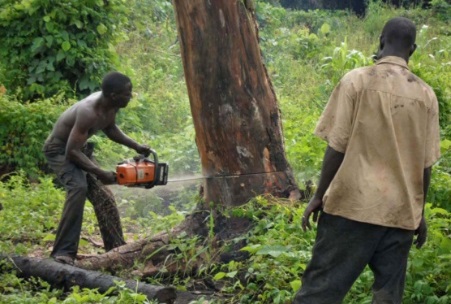 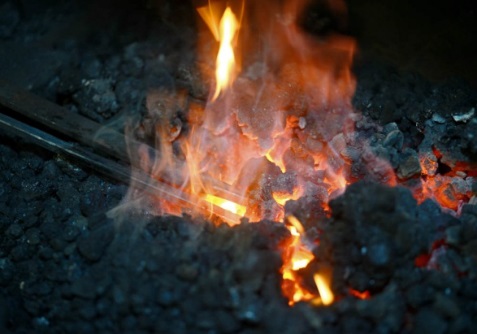 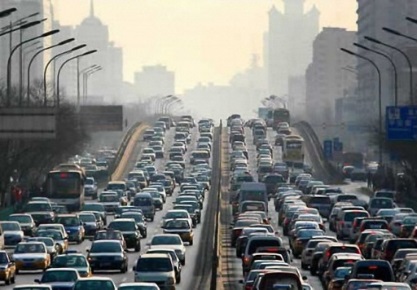 বৈশ্বিক উষ্ণায়নের কারণসমূহ উল্লেখ কর।
মূল্যায়ন
গ্রিন হাউজ ইফেক্ট কী? 
 গ্রিন হাউজ গ্যাস গুলো কী কী?
বৈশ্বিক উষ্ণায়ন ও গ্রিন হাউজ ইফেক্টের মধ্যে সম্পর্ক কী?
 বৈশ্বিক উষ্ণায়নের কারণগুলো কী কী?
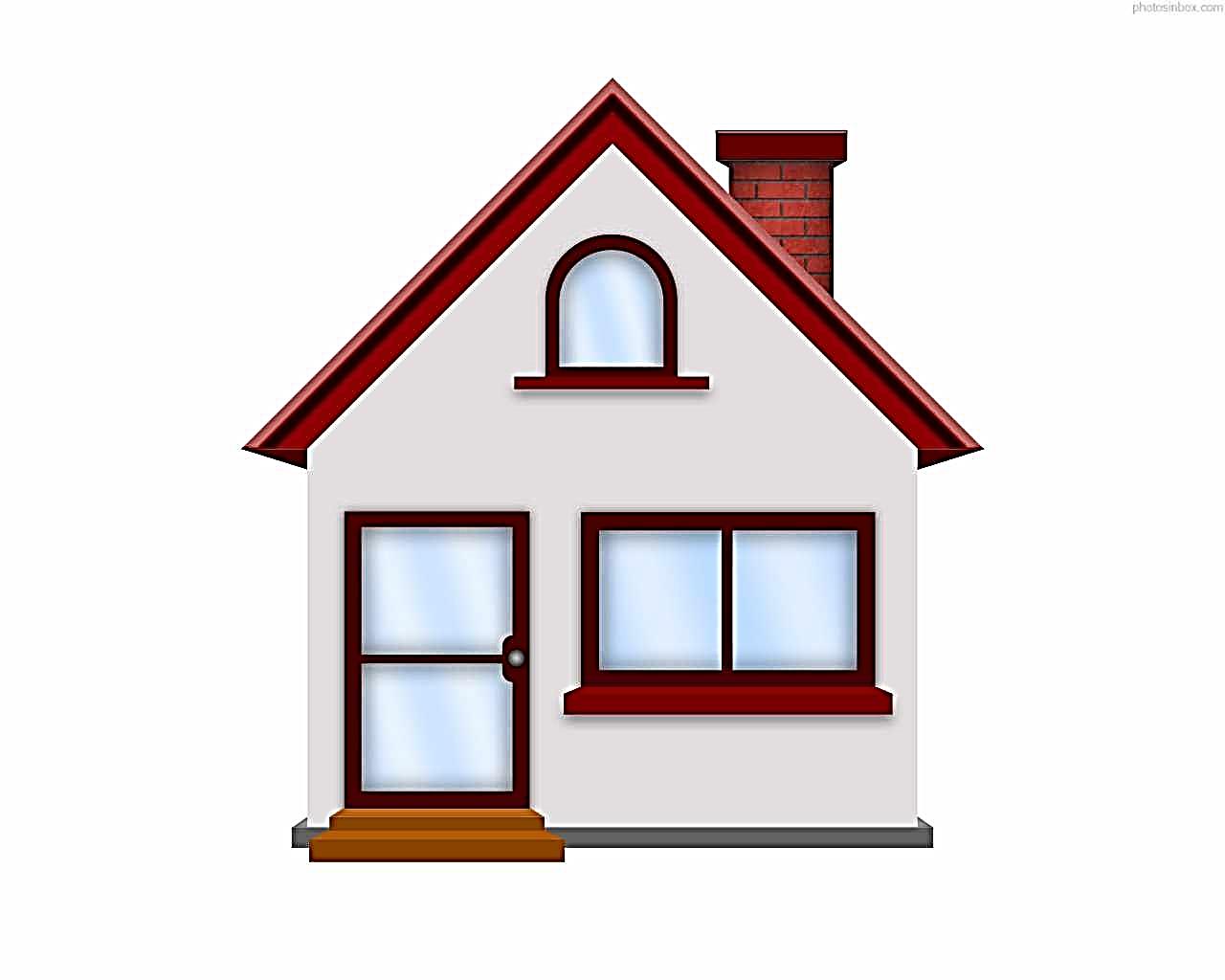 বাড়ির কাজ
বৈশ্বিক উষ্ণায়নের কারণগুলোর আলোকে তা রোধের ৫ টি উপায় লেখে আনবে।
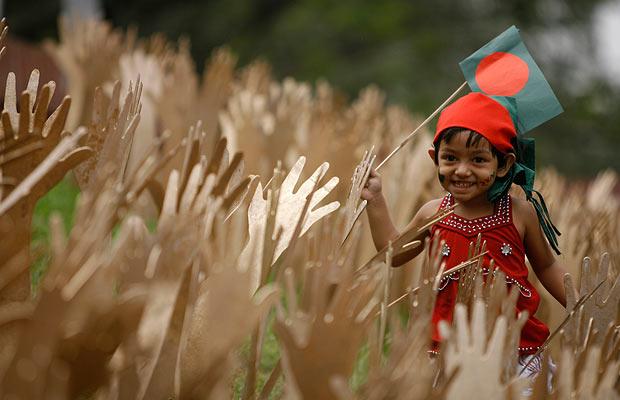 এসো আমরা স্বাধীন বাংলাদেশে নিজেদেরকে সুশিক্ষিত নাগরিক হিসেবে গড়ে তুলি
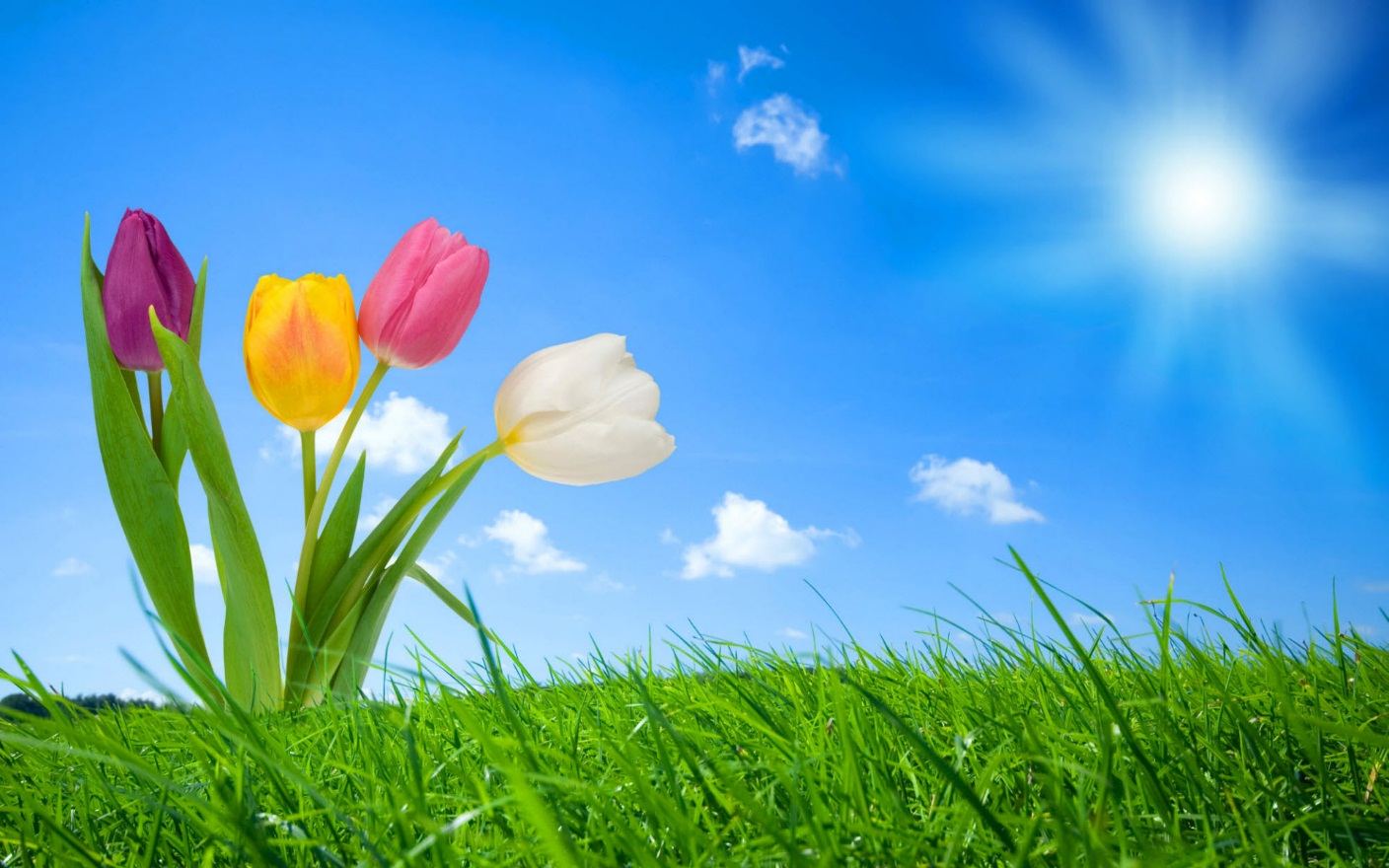 ধন্যবাদ